Fathers’ uptake of leave and couple-level intentions for continued childbearing in South Korea
Youngcho Lee, PhD candidate
University of Cambridge / Department of Sociology

Presentation for LP&R 18th Annual Seminar
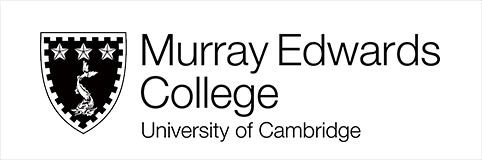 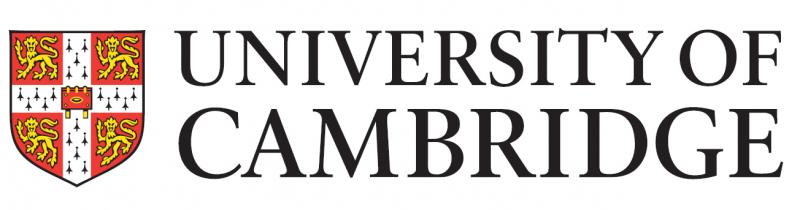 Background
Positive association between fathers’ uptake of leave and second births in Sweden, Norway, and Iceland, but unclear for Hungary (Duvander and Andersson 2006; Duvander et al. 2010; Duvander et al. 2019; Oláh 2003)
Findings mixed for third births, some find a weaker but positive association (Duvander and Andersson 2006; Duvander et al. 2010), others find a reversed association (Lappegård, 2010; Duvander et al., 2019)
Duvander et al. (2020) finds that the introduction of father’s leave quotas did not affect fertility in Norway and had a positive but temporary causal effect only on third-birth risks for lower-income couples in Sweden
Context
Selection
[Speaker Notes: translate to Koreans on average working 10 hours longer each week than the average Norwegian or Swedish, 8 hours longer than the British, 3.5 hours longer than the Americans, and 4.5 hours longer than the OECD average]
Gender role attitudes across countries (ISSP, 2012)
Pattern of fathers’ leave uptake
South Korean context
The lowest fertility rate (TFR) in the world of 0.84 in 2020
One of the most imbalanced gendered division of unpaid labour in OECD
One of the longest paid work hours in OECD
South Korean parental leave policy: flexible and generous in terms of time but not income replacement
Introduction of “daddy months” in 2014  fivefold increase in number of fathers’ uptake but still around 2% of all eligible fathers
Longest leave in the world (6-7 months on average)
Background
Gender revolution framework (Goldscheider, Bernhardt, and Lappegård’s, 2015) & gender equity theories of fertility suggest that greater gender equality at home through men’s increased involvement in unpaid labour will lead to an increase in birth rate (McDonald, 2000a; 2000b, 2006; 2013; see Raybould and Sear, 2021)

How generalisable across context? (level of work-family imbalance, gender equality in division of unpaid labour)
Men respond to increased gender equality in division of unpaid labour in which direction
[Speaker Notes: Seems reasonable in a context where both men and women enjoy certain levels of work-family balance and where there is some consensus around sharing of unpaid labour. But would this hold true in a context where work-family imbalance is particularly severe and it is not a norm for men to partake in unpaid labour?]
Data and methods
Mixed methods study design 
Web survey targeted at married fathers with preschool children, oversampling fathers with leave experience (N=1,042)
IV: fathers’ leave experience
247 (23.70 percent) have taken leave in the past, 
152 (14.59 percent) are currently on leave, 
161 (15.45 percent) are planning to take first leave shortly,
482 (46.26 percent) have neither leave experience nor plan
DV: Intended fertility: Do you and your wife have plans for another child?
Yes / unsure / no 
51 interviews with fathers with leave experience (21 in person, 30 virtual)
Data and methods
Some limitations: 
Quantitative data not representative (caution required in generalising findings) & measures fertility intentions rather than outcomes
Qualitative interviews only with fathers and not with mothers
Both cross-sectional (unable to make causal arguments or track over time; bias from retrospective data)

Strengths:
Triangulate complementary sources of data and methods
Quantitative data: allows for direct comparison between fathers who plan to take first leave & fathers who have taken leave (account, to an extent, for selection effect)
Studying fertility intentions may offer different perspective (interim effect)
Intention for another child by leave group
Likelihood of intention for another child
Note: *** p<0.001, ** p<0.01, * p<0.05, + p<0.1
Model controlling for: age, education, and income of father and mother, age of the youngest child, whether mother is pregnant
Baseline: no intention for another child
Main results from interviews
Originally, we had thoughts about having a second child but I felt too exhausted after raising the child myself. Of course, having another (child) would have been nice… Frankly, I think I did consider (a second child) when going on parental leave, but it being too demanding was why (I changed my mind). 
I didn’t want to go through (childcare) again so much that I got vasectomy. … (Q: What do you think will happen to fertility rates if all parents, both mothers and fathers, go on leave of one year each?) I think it (low fertility) will be aggravated. Because look, the negative consequences of having a child goes to women. If we balance some of that to this group (men), … there will be an increase in men who feel negative (about having more children).
Additional contextual/complicating factors
Lack of social support and individualised responsibilities for childcare
Childcare is socially undervalued, both in terms of people’s perceptions and the governments’ position. … (childcare) is just expected to be taken care of through one person’s sacrifice, that one person’s labour being grinded in will somehow take care of things…. Now families have become nuclearised so even in our couple’s case, we have almost nobody who we can seek help from. So it is solely up to just the individual, that’s why it’s so difficult. 

Fluid, interactive, and unpredictable nature of childbirths
After (having our first child), it was so exhausting… So I told my friends and colleagues who were married but had no kids that they should have just one child… I raised the child and it was too much work, so we thought we should have just one because it’s too difficult. But we ended up having three.
Conclusion and implications
Fathers taking leave seems to have an anti- rather than pro- natalist effect
Resistance about embodying earner-carer lifestyle?
Exceptional work-family conflict and lack of social support for childcare
The relationship between fathers’ uptake of leave (or gender equality more generally) and fertility is context dependent, mediated by:
Work-family balance 
Childcare support
Norms about gender roles
Limitations: generalisability / intentions vs outcomes / mother’s view
Thank you!
This doctoral research is generously funded by the Cambridge Trust & Murray Edwards College Scholarship
Please feel free to get in touch with me for further comments, questions, and suggestions or if you would simply like to connect at: yl670@cam.ac.uk / @youngcho_lee
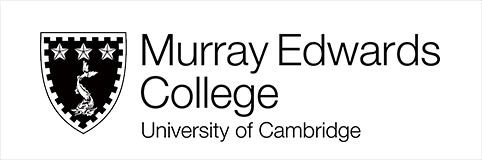 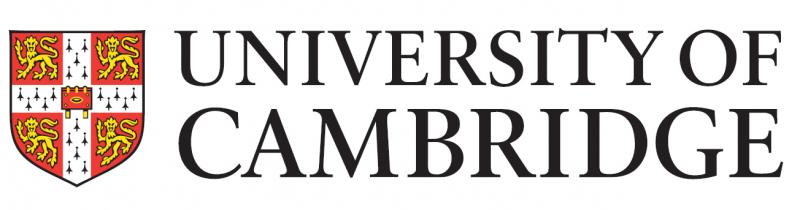